«Население Центральной России. «Золотое кольцо России»
Богданова О. Г. Учитель географии и экономики
МНОУ «Гимназии №1 г. Белово»
Кемеровской области
Цели урока
Создать представление о населении Центральной России как регионе формирования русского народа
Познакомить учащихся с географией и особенностями древних русских городов Центральной России
Выработать навыки публичного выступления
«Оценка национального состава субъектов Р.Ф. »
Выполнила:
Козлова Екатерина, ученица 9«А»класса
МНОУ «Гимназии №1 г. Белово»
Кемеровской области
Северо-Западный экономический район
Центральный экономический район
Центрально-Черноземный экономический район
Волго-Вятский экономический район
Задание №1 а) Прослушав сообщение, заполнить таблицу. По данным таблицы рассчитать плотность населения каждого района. Сделать вывод;б) На контурной карте Центральной России построить диаграммы, показывающие соотношение преобладающих народов региона.
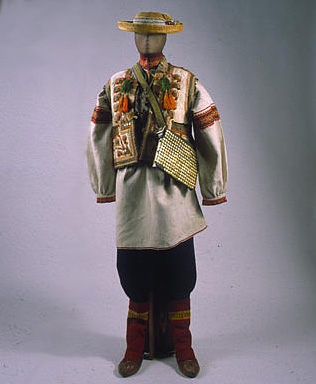 Задание №2
Подпишите на схеме названия городов, через которые проходит туристско-экскурсионный маршрут «Золотое кольцо» России. Перечислите (назовите) главные достопримечательности этих центров
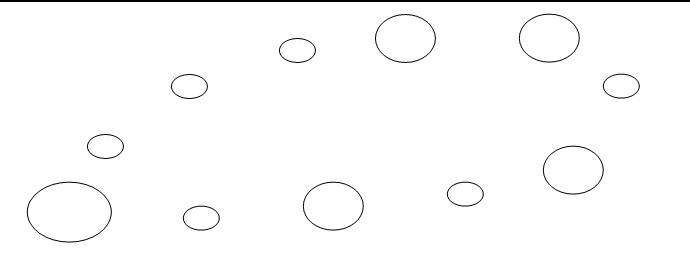 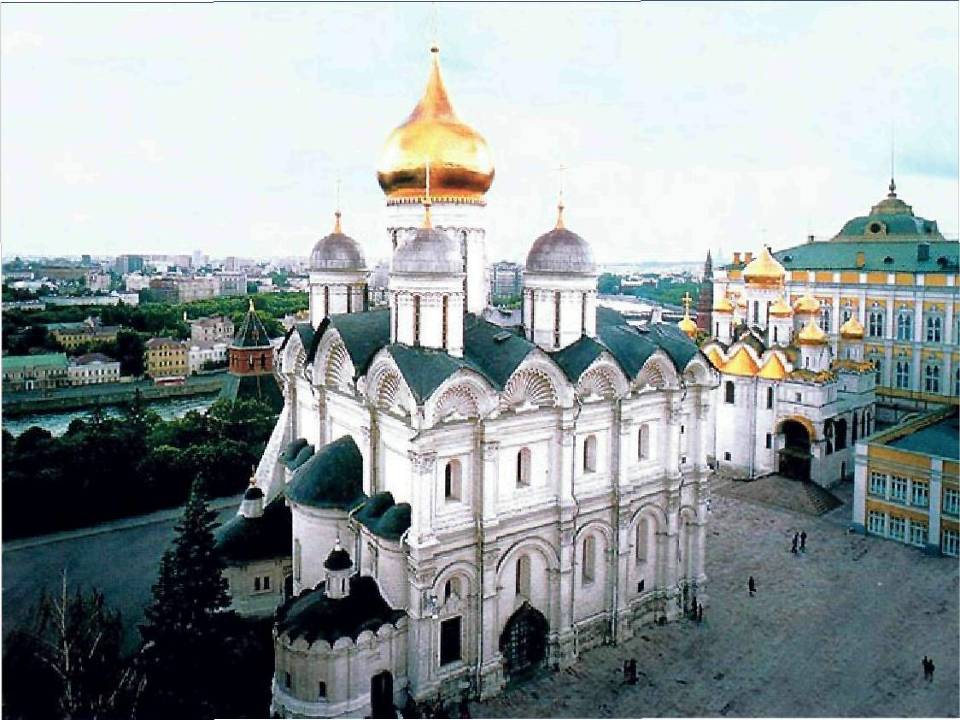 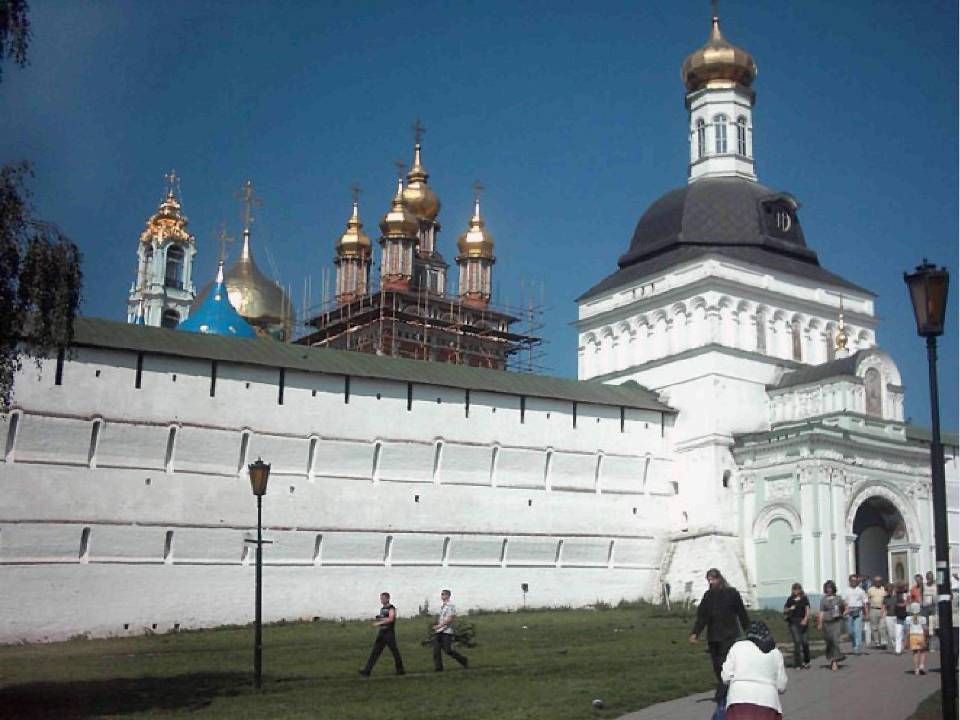 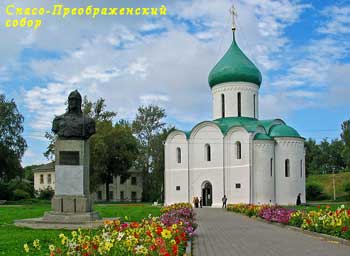 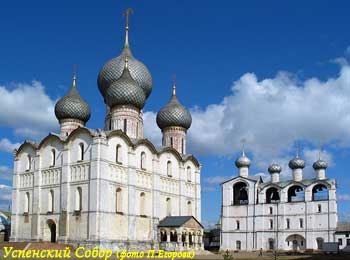 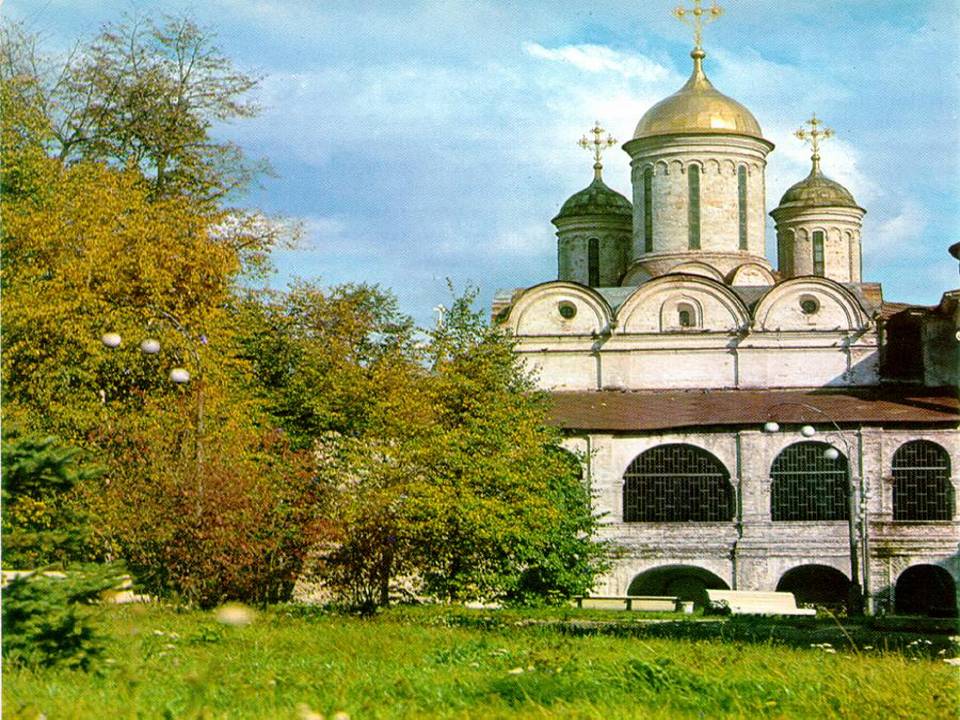 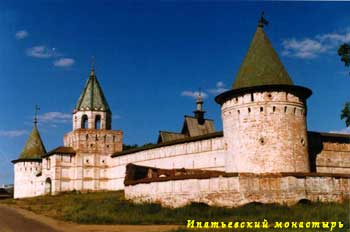 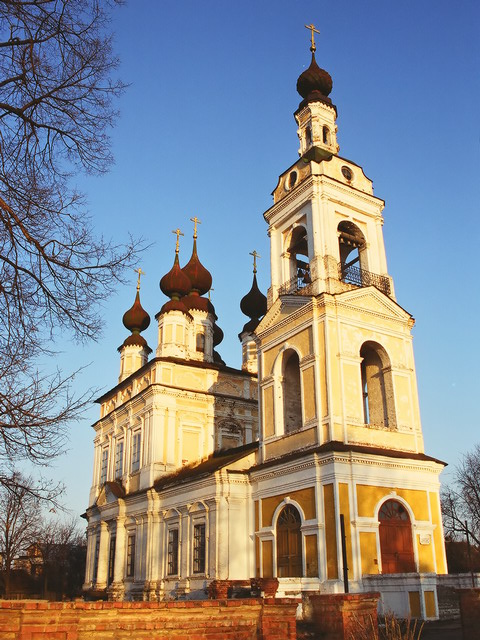 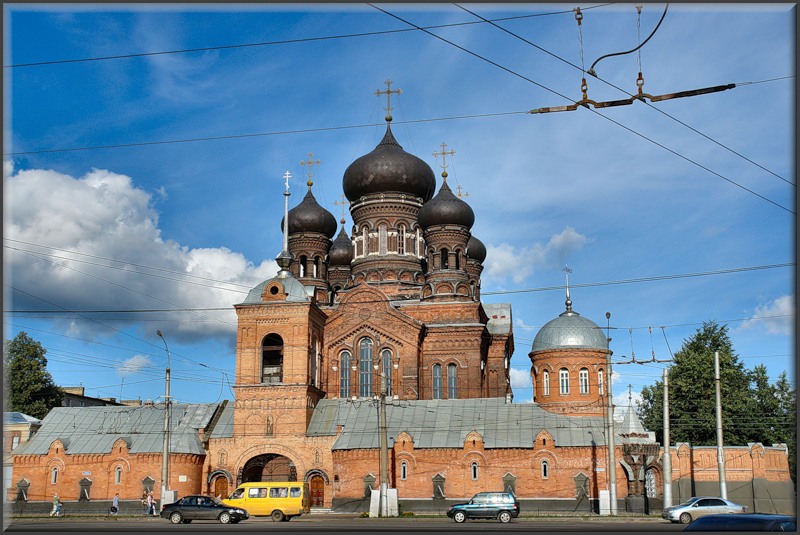 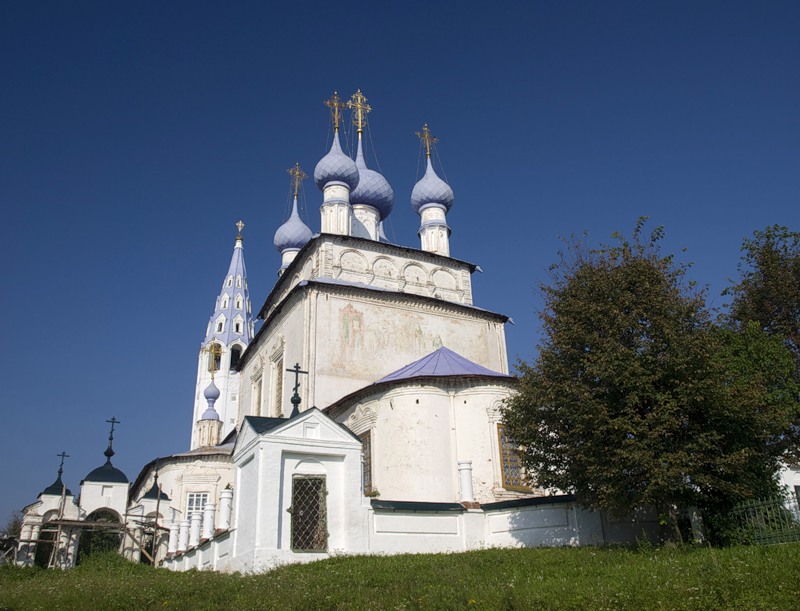 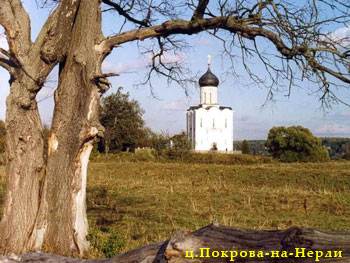 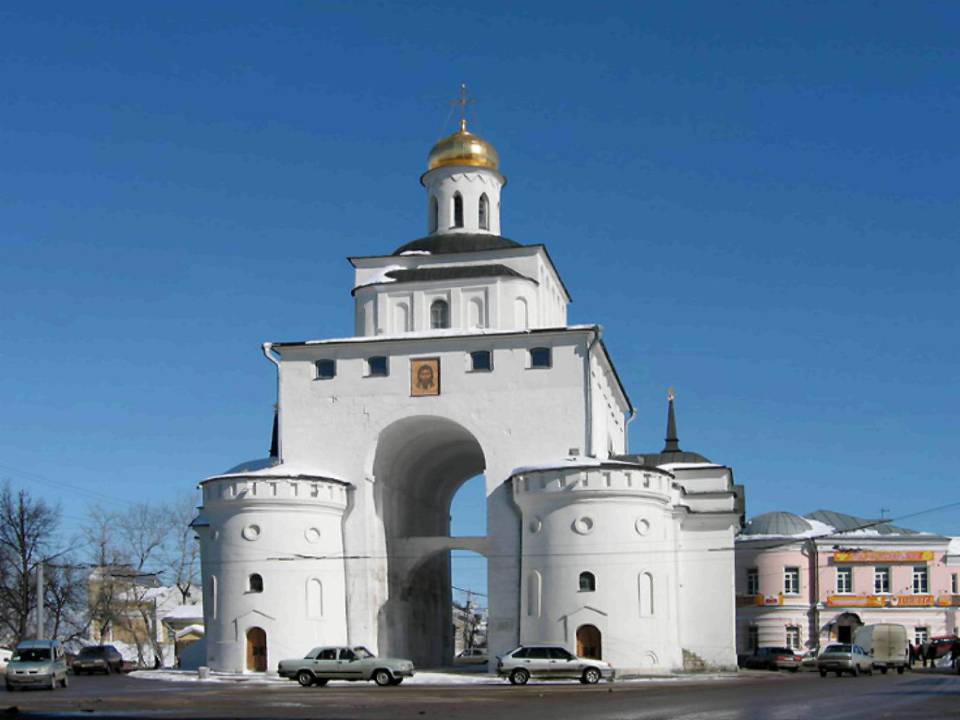 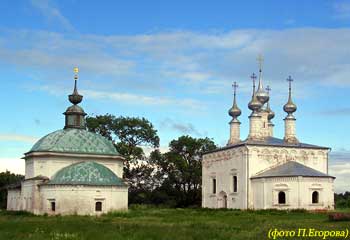 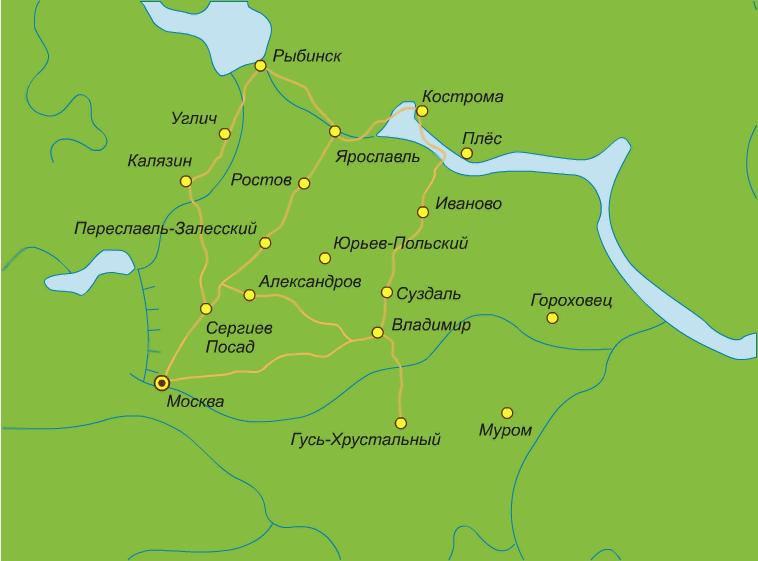 Население Центральной России
 
Какой народ преобладает в Центральной России?
а) чуваши				в) мордва
б) марийцы				г) русские
В состав какого района входят республики?
а) Центрального			в) Центрально-Чернозёмного
б) Волго-Вятского		
Укажите древние города Центральной России.
а) Москва			в) Чебоксары		д) Саранск
б) Воронеж			г) Ярославль		е) Владимир
Укажите вариант, в котором перечислены города «Золотого кольца» России:
а) Ярославль, Суздаль, Владимир
б) Смоленск, Курск, Брянск
в) Москва, Нижний Новгород, Рязань
г) Липецк, Ростов, Кострома
К Центральной России относятся республики …
а) Чувашия			в) Удмуртия		д) Татарстан
б) Мордовия		г) Мирий-Эл		е) Калмыкия
Кремль отсутствует в городе …
а) Москве				в) Ярославле
б) Ростове			г) Владимире
Церковь Покрова на Нерли находится в городе …
а) Ярославле		в) Суздале			д) Иванове
б) Владимире		г) Костроме		е) Нерехте
«Туристической Меккой» «Золотого кольца» России является город …
а) Москва			в) Владимир		д) Сергиев Посад
б) Суздаль			г) Кострома		е) Переславль-Залесский

Центральную площадь какого города местные жители называют Сковородкой?
а) Владимира		в) Костромы		д) Ростова
б) Суздаля			г) Ярославля		е) Сергиева Посада
Городом знаменитых малиновых звонков называют …
а) Ярославль		в) Ростов			д) Москву
б) Суздаль			г) Владимир		е) Кострому
Кремль отсутствует в городе …
а) Москве				в) Ярославле
б) Ростове			г) Владимире
Церковь Покрова на Нерли находится в городе …
а) Ярославле		в) Суздале			д) Иванове
б) Владимире		г) Костроме		е) Нерехте
«Туристической Меккой» «Золотого кольца» России является город …
а) Москва			в) Владимир		д) Сергиев Посад
б) Суздаль			г) Кострома		е) Переславль-Залесский
Центральную площадь какого города местные жители называют Сковородкой?
а) Владимира		в) Костромы		д) Ростова
б) Суздаля			г) Ярославля		е) Сергиева Посада
Городом знаменитых малиновых звонков называют …
а) Ярославль		в) Ростов			д) Москву
б) Суздаль			г) Владимир		е) Кострому
Каково же сегодня значение древнего города?
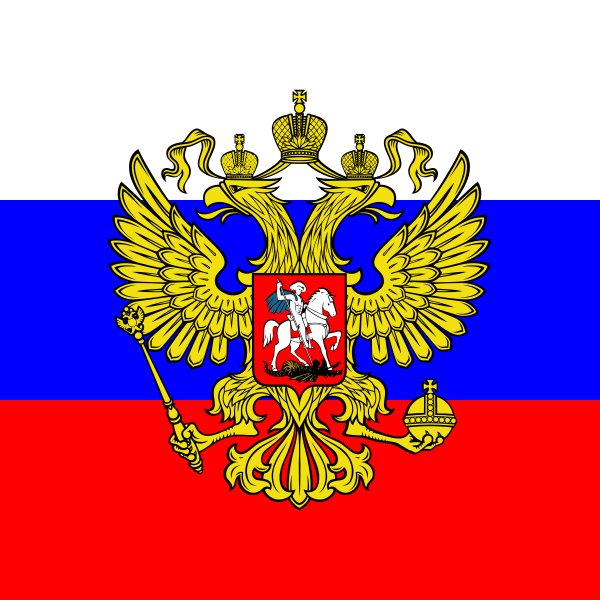 Россия-Тройка, песня, птица.
Страна с особенной судьбой.
Должна Россия возродиться,
И возродимся мы с тобой!
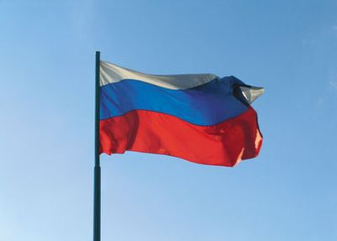